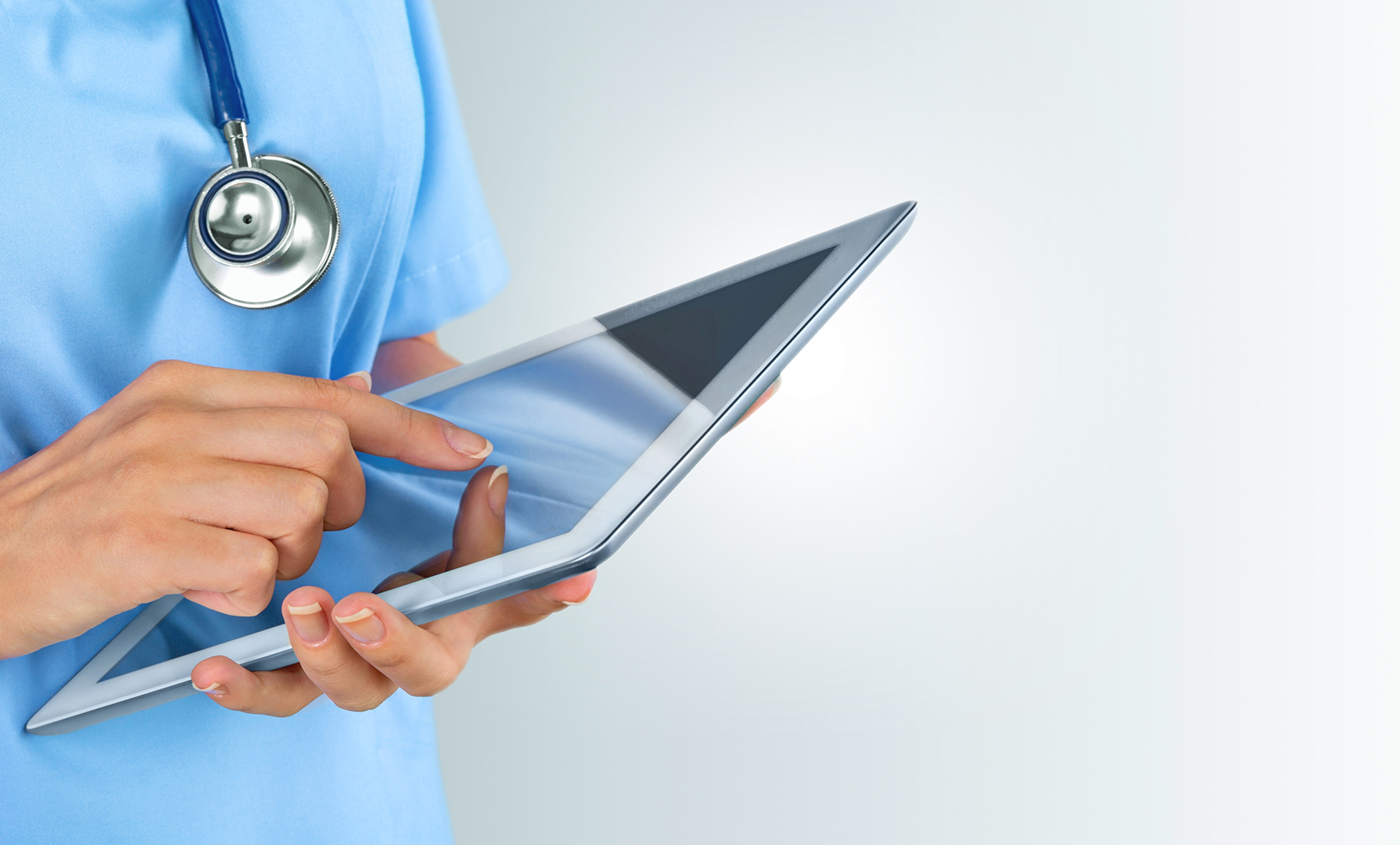 Building a Health IT Practice at
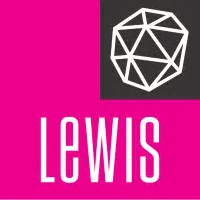 The Opportunity for Lewis in Health IT
IN THE FIRST HALF OF 2017, VC INVESTMENT IN DIGITAL HEALTH EQUALED…
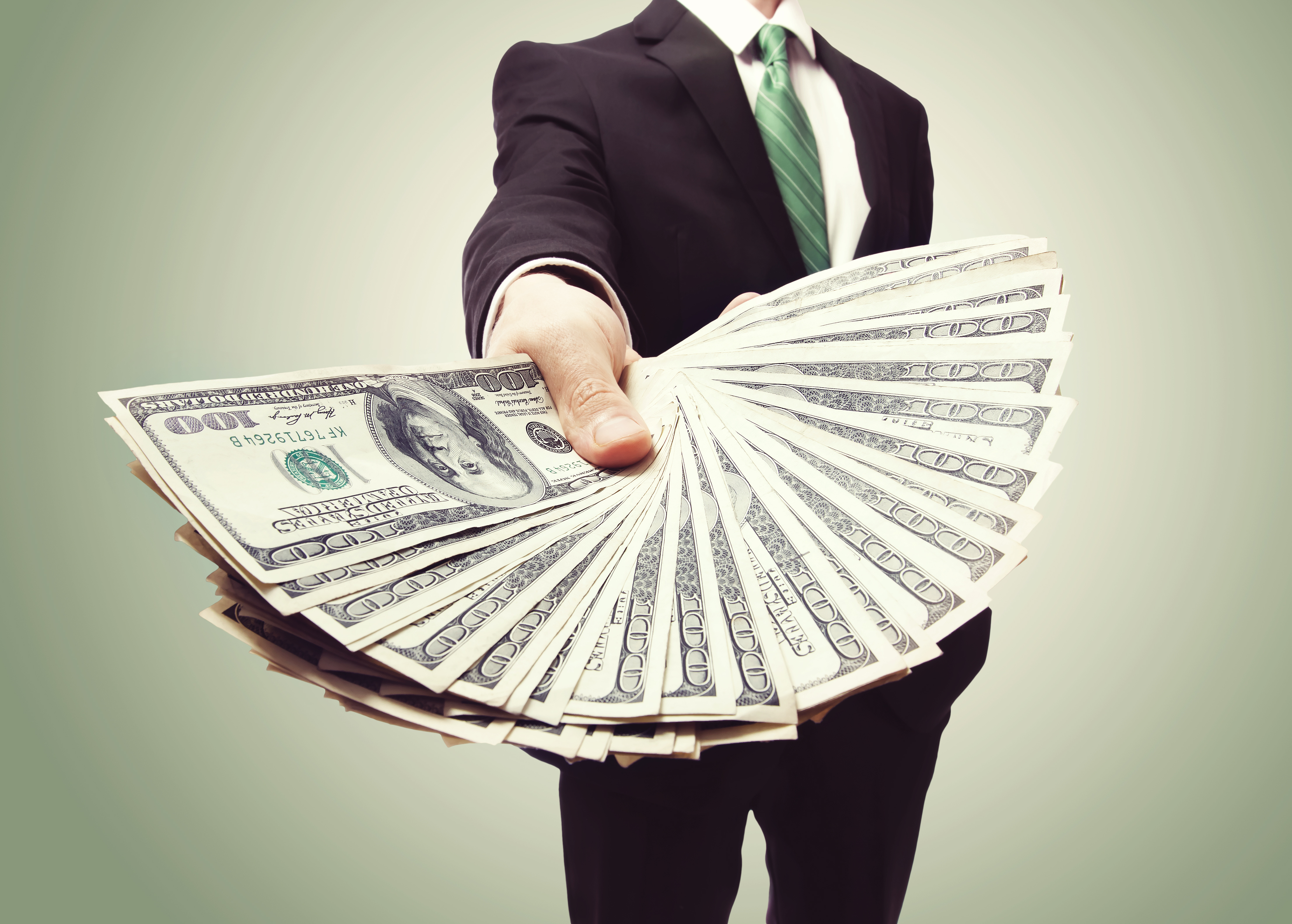 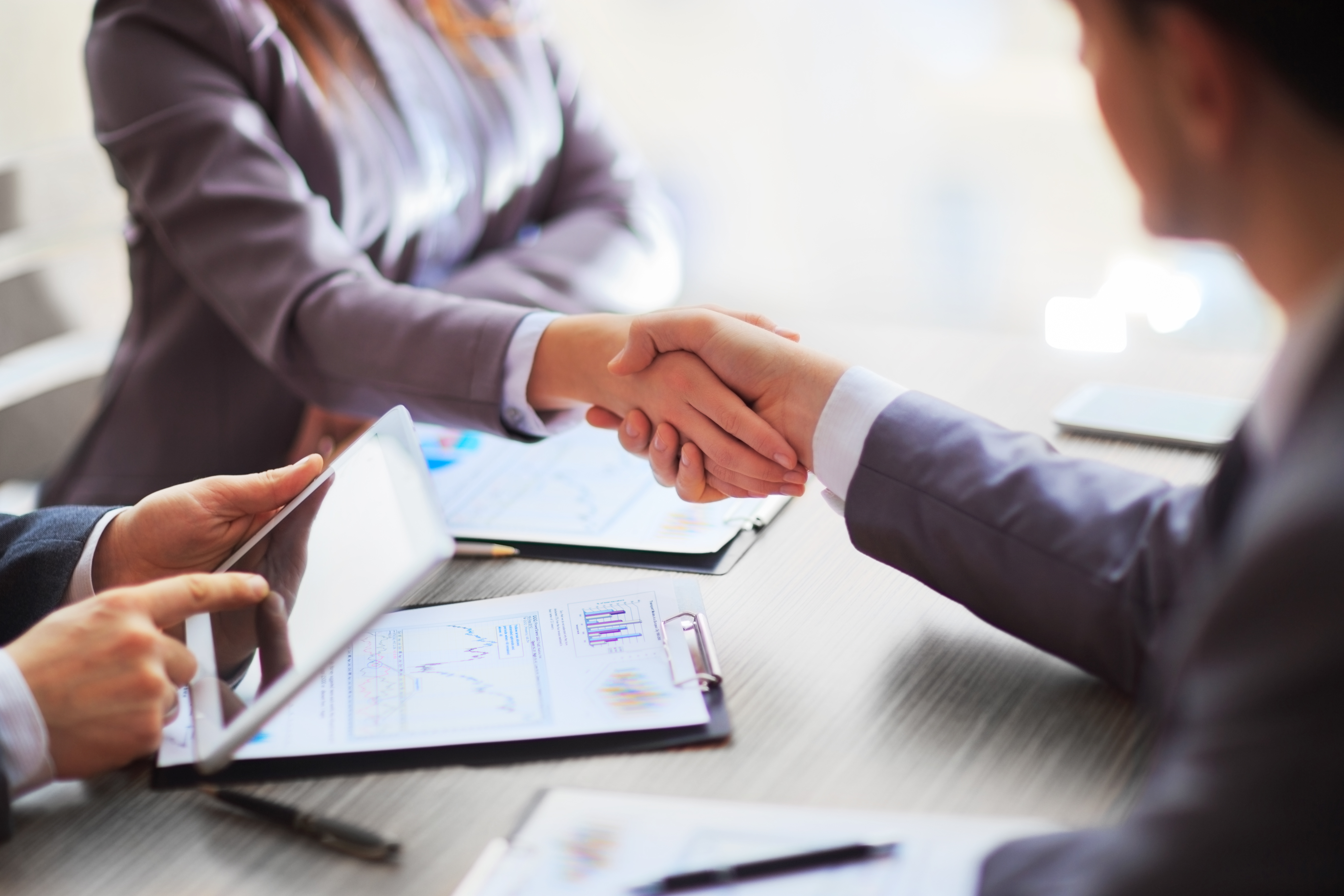 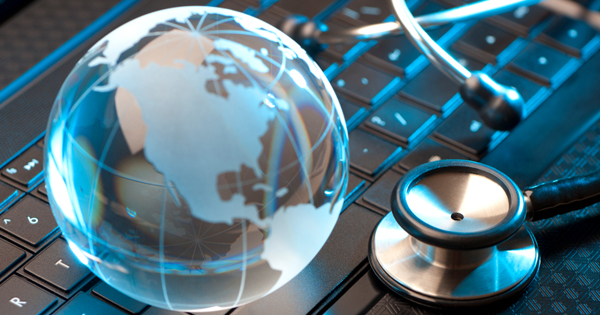 188 DEALS
82% OF TOTAL INVESTED IN 2016
$3.5 BILLION
Growth in funding outpaced other areas of healthcare, such as medical devices.
LEWIS has an outstanding opportunity to make inroads into the  untapped Health IT sector

Highly relevant core strengths in Integrated Communications, Research & Analytics, Content, Digital Marketing

Outstanding experience in Tech (relevant expertise in Security, BI/Analytics, Cloud Computing) 

Hot areas:
 consumer health engagement, population health management, 
big data analytics tied to value-based reimbursement.
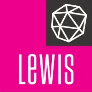 Douglas Russell
2
Competitive Landscape
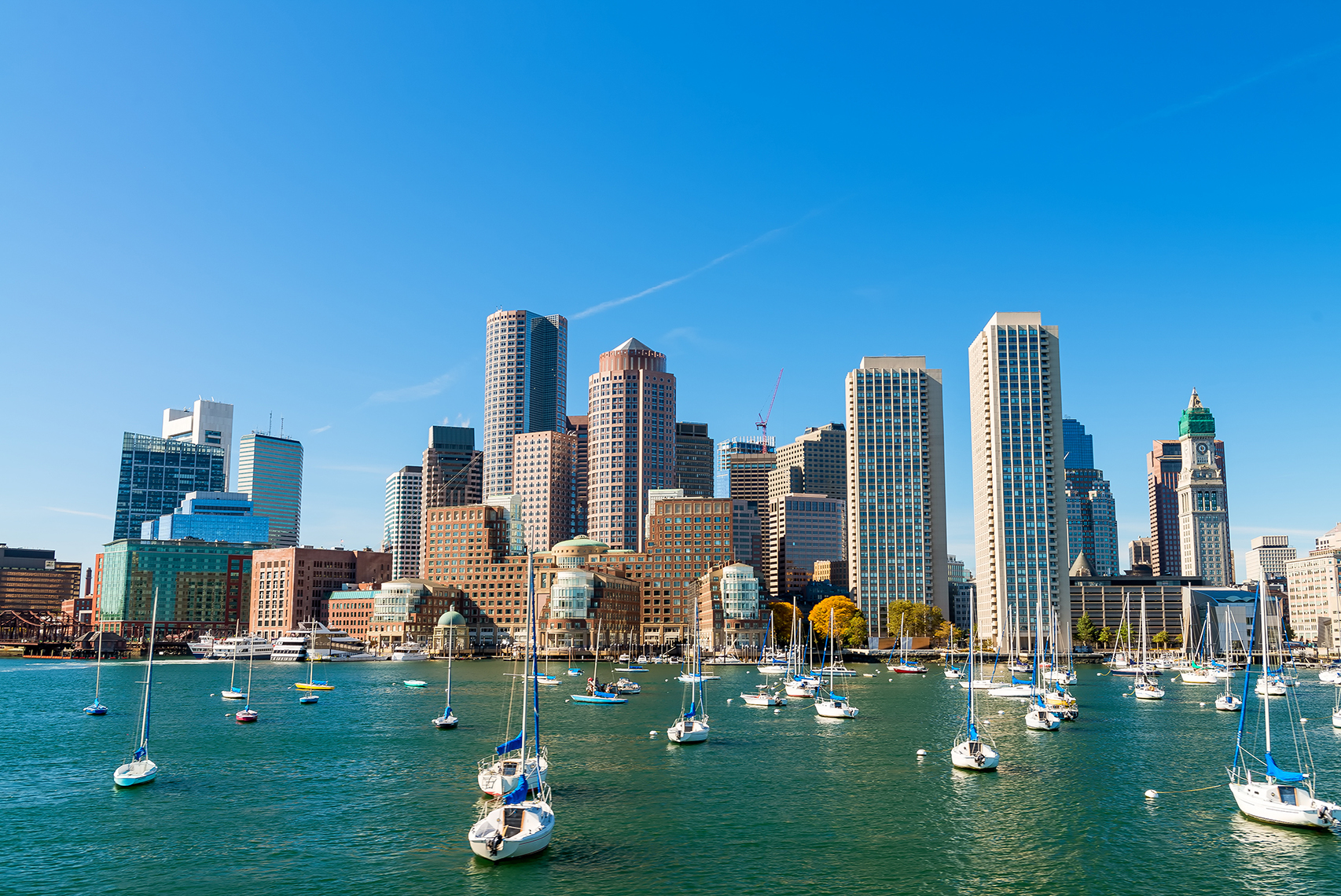 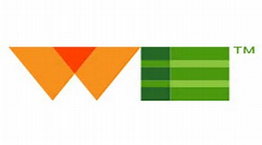 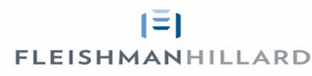 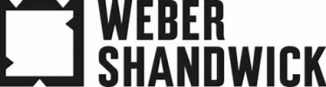 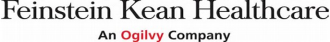 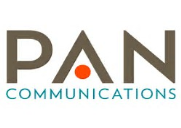 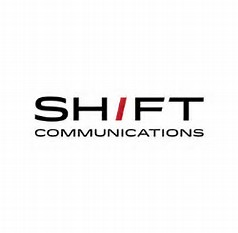 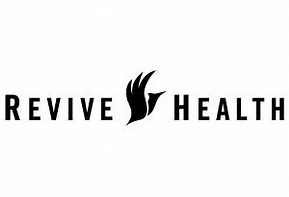 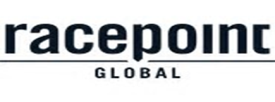 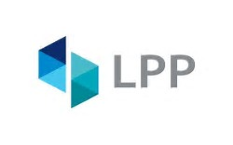 BOUTIQUE
BOUTIQUE
BOUTIQUE
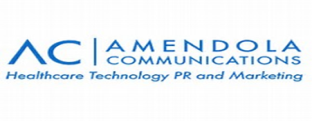 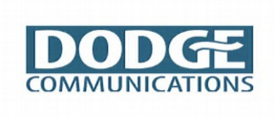 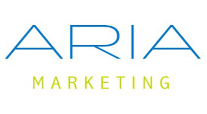 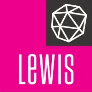 Douglas Russell
3
Health IT Client’s Communications Needs
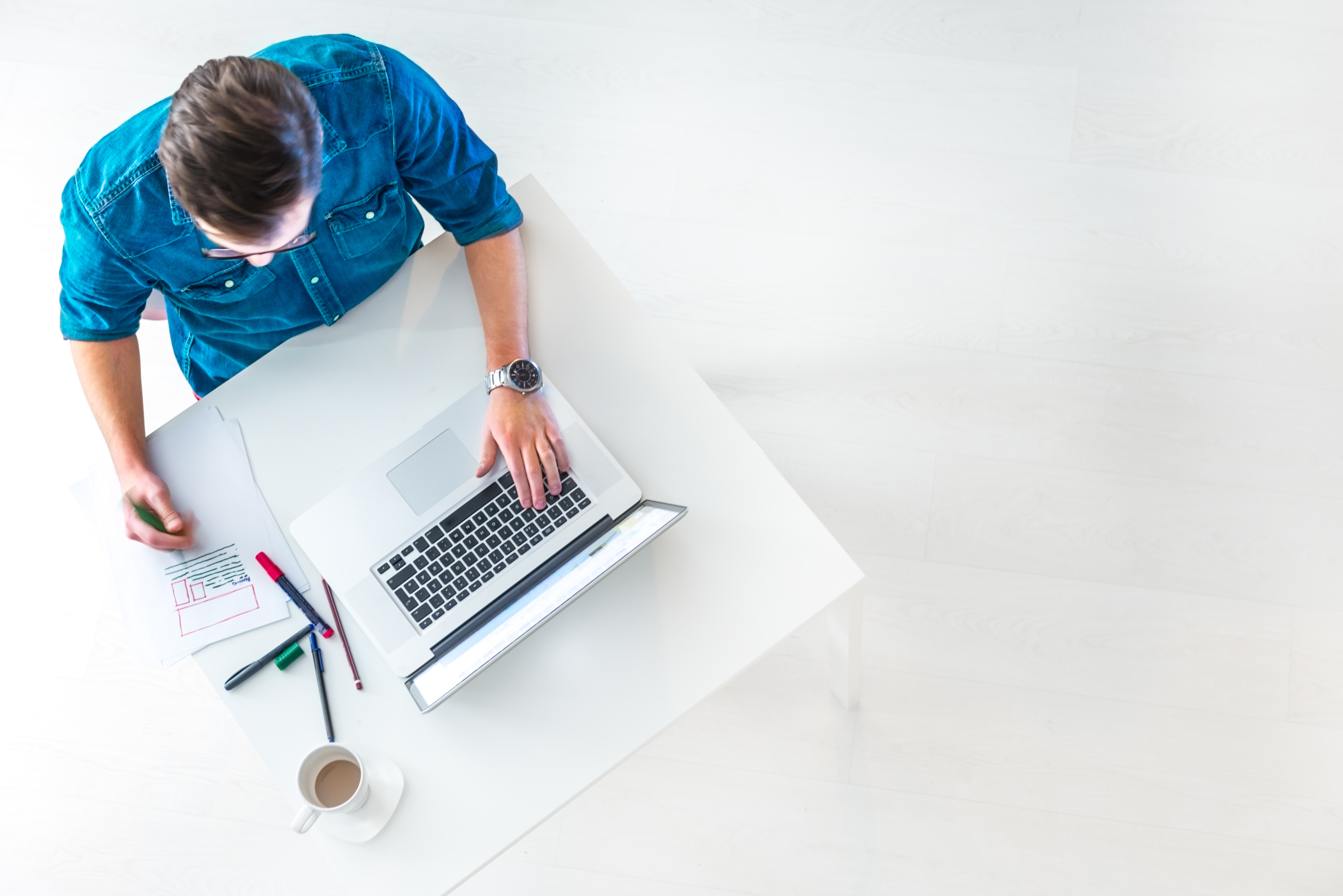 Start-ups: SWOT Analysis; Messaging Workshop: Definition of value proposition, elevator pitch, key differentiators, competitive positioning; Deck for VCs, industry analysts and media audiences; Media Coaching; Integrated Communications Planning and Execution; Influencer & Industry Analyst Relations; Speaking Engagements & Awards; Contributed Content; Lead-Gen activities; Digital and Social strategy. 

More mature companies: Corporate Communications; Paid/Earned/Shared/Owned (PESO) Media; Digital and Social; Marketing: SEO, Omnichannel Content Strategy & Execution; Crisis Communications; Public Affairs; Corporate Social Responsibility; Investor Relations.
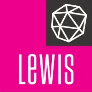 Douglas Russell
4
STEPS TO BUILDING A HEALTH IT PRACTICE
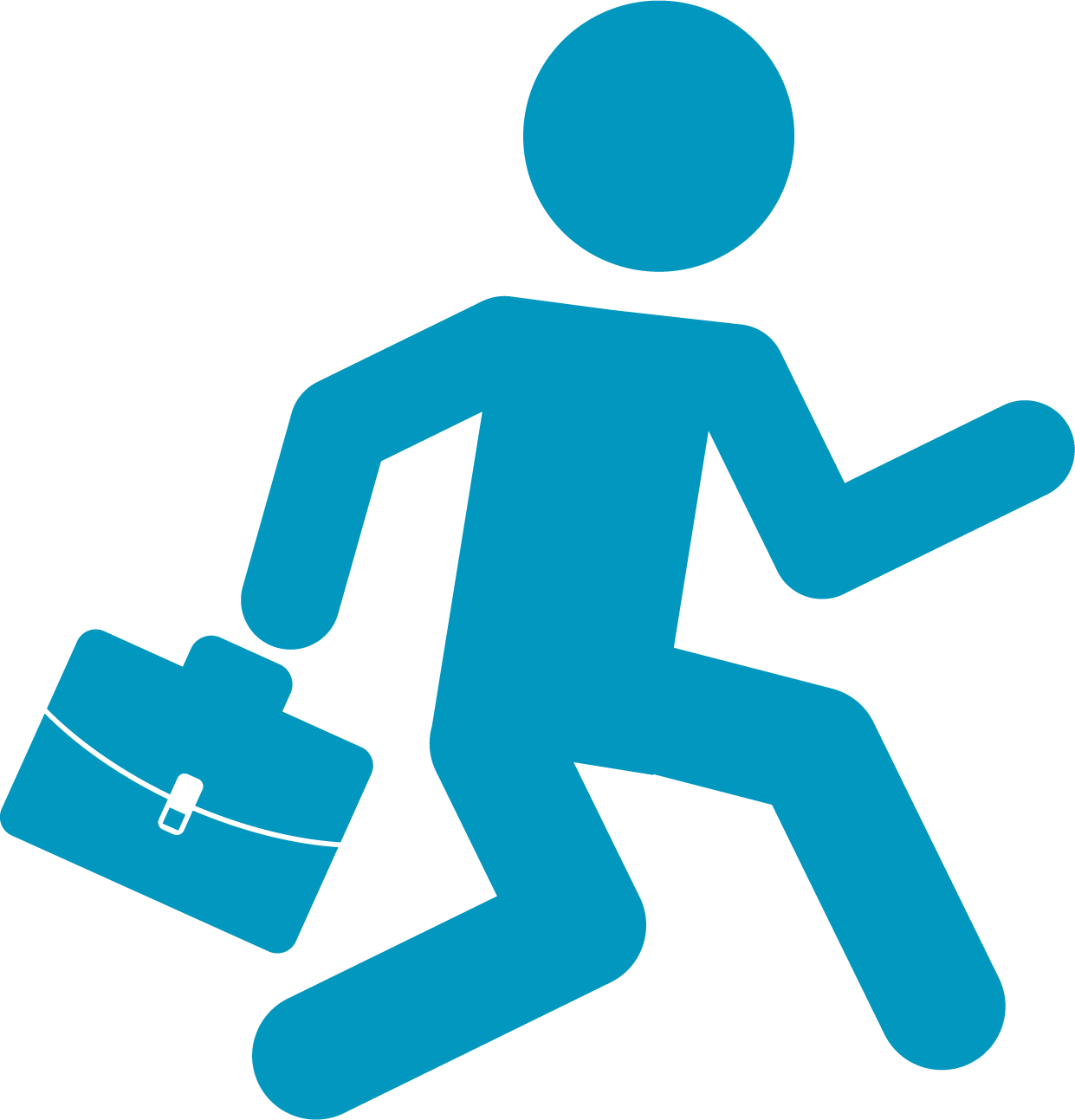 Build Culture for Sustained Success
Campaigns: VC Roadshow; KOL partnerships
Develop content/speaking calendar
Develop networking/prospecting strategy
Gain agency-wide buy-in
Create prospect lists & client acquisition strategy
Define offering, including POV, ROI-driven case studies
Assess capabilities, talent, experience
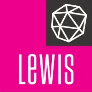 Douglas Russell
5
Tried & True Networking & Prospecting Venues
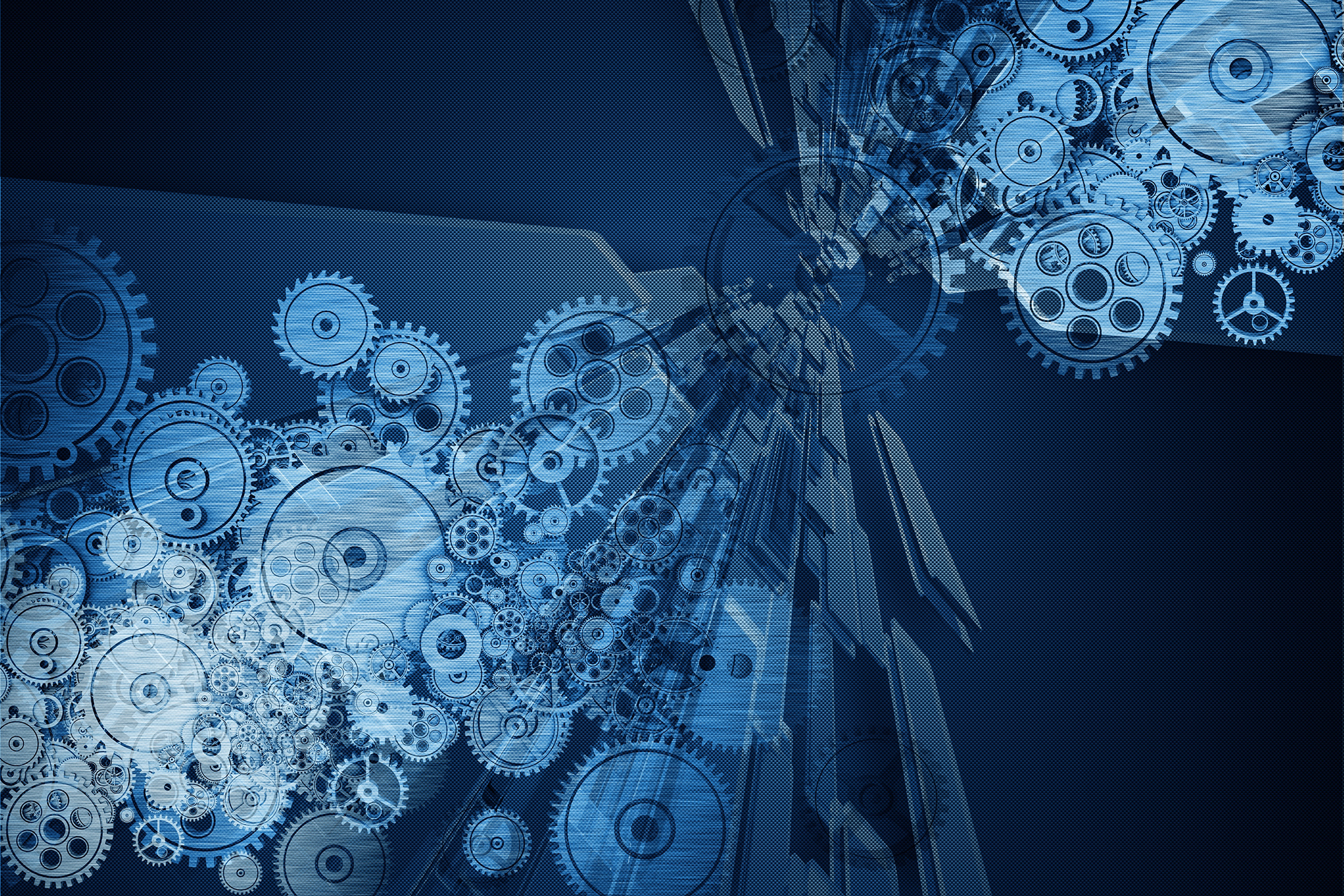 PRSA HEALTH ACADEMY
APRIL 25-27
WASHINGTON D.C.
HITMC ANNUAL CONFERENCE
APRIL 4-6
NEW ORLEANS
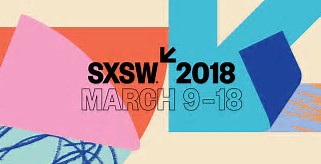 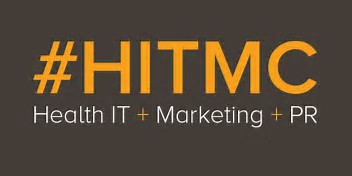 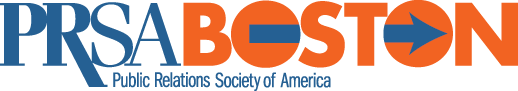 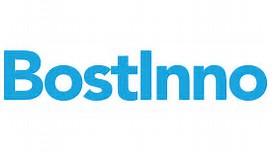 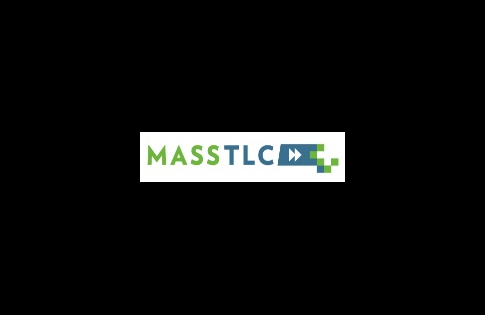 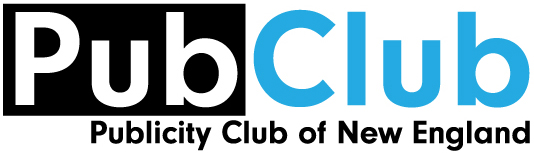 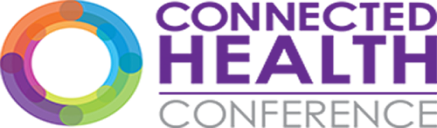 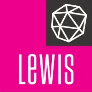 Douglas Russell
6
Campaign: VC Roadshow
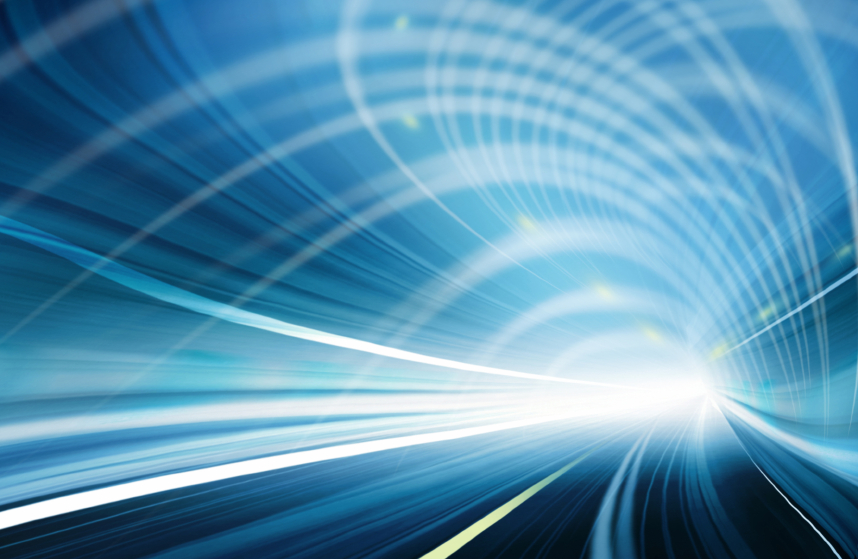 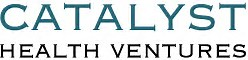 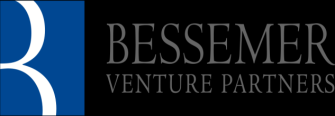 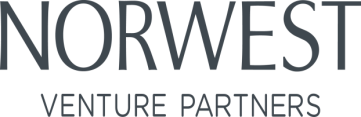 Active companies: 
Aktana, Binary Fountain, Carevive Systems, ClearDATA, mPulse Mobile, OnShift, Persivia, Phreesia, Welltok, Inc., AbleTo, Ampersand Health, Imagine Health, LinkWell Health, MedOptions, Nordic Consulting, Oceans Healthcare, RedBrick Health, Regroup Therapy, Sanovia Corporation, Teladoc
Active companies: 
Aria CV, Inc., Augmenix, Inc., Pavillion Holdings Group, Kaleidoscope Medical, Lantos Technologies, Maxwell Health, nVision Medical, Pavilion Medical Innovations (PMI), Saphena Medical, Sera Prognostics, Inc., Seven Oaks Biosystems
Active companies: 
Bright Health, Docent Health, Welltok, ClearCare, GetInsured.com, Health Essentials, Medi Assist, Remedinet
Active companies: 
Blue Cloud, CareCloud, ClearDATA, Health Catalyst, iCardiac, iRhythm, NextHealth Technologies, Omada Health, Qventus, RiverMend Health, Science Exchange, Silk Road Medical, Talkspace, TigerText, VisitPay
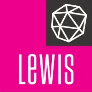 Douglas Russell
7
Campaign: KOL Partnership
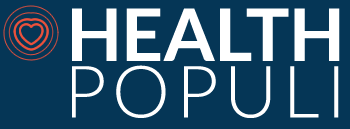 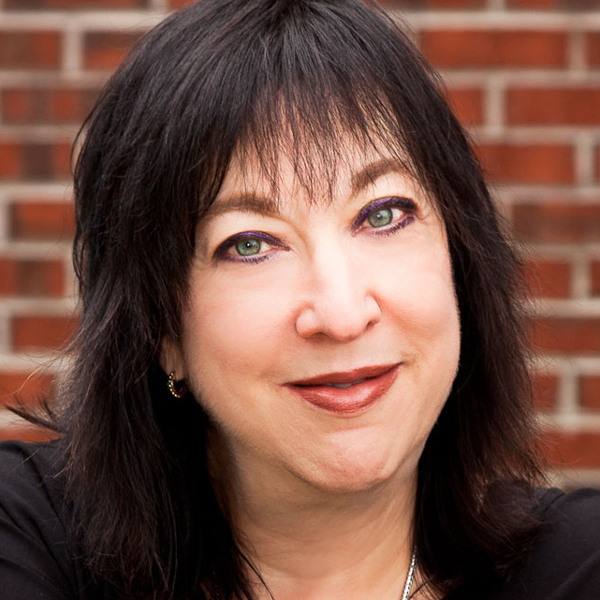 Noted health economist, “Health Populi” blogger and thought-leader Jane Sarasohn-Kahn covers the intersection of healthcare, technology, policy and people.

 She has worked on branded thought leadership initiatives with multiple organizations, including IBM Watson Health, Castlight, PwC and many more.  

 Initiatives include CEO Q&As, speaking panels, state of the industry reports/surveys, blog post series, Webinars and more.

 Recent topics of interest include “state of the industry” reporting, consumerism in healthcare, AI, wearables, telehealth, health policy, care coordination, analytics, security and privacy.
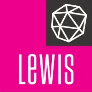 Douglas Russell
8
Building a Culture for Success
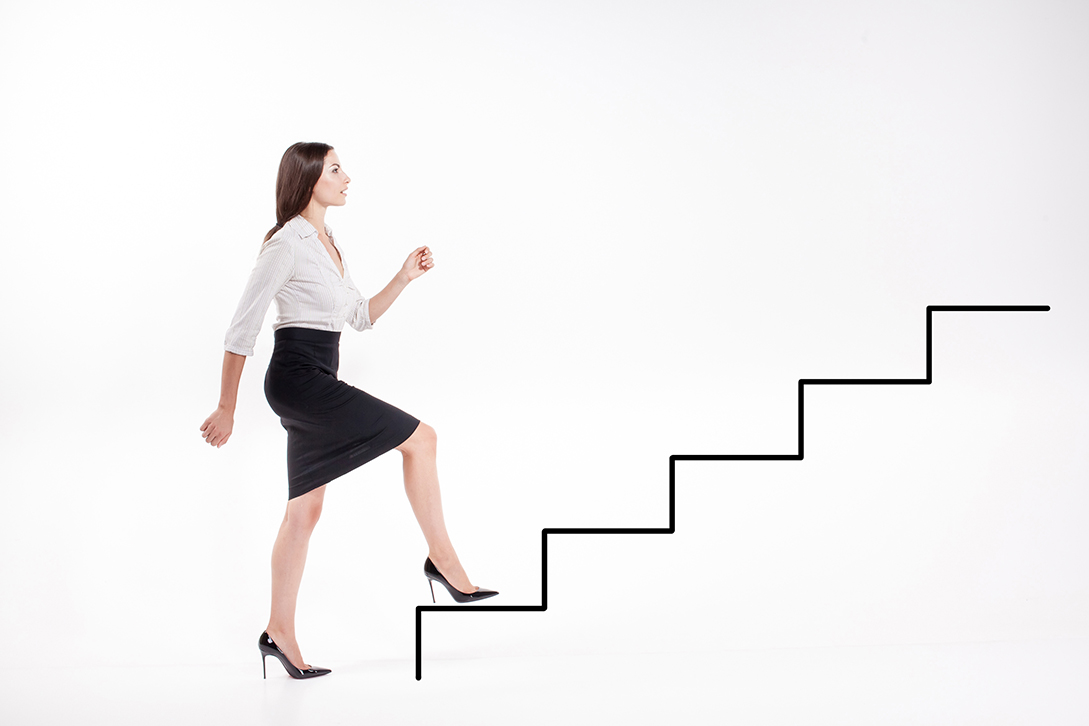 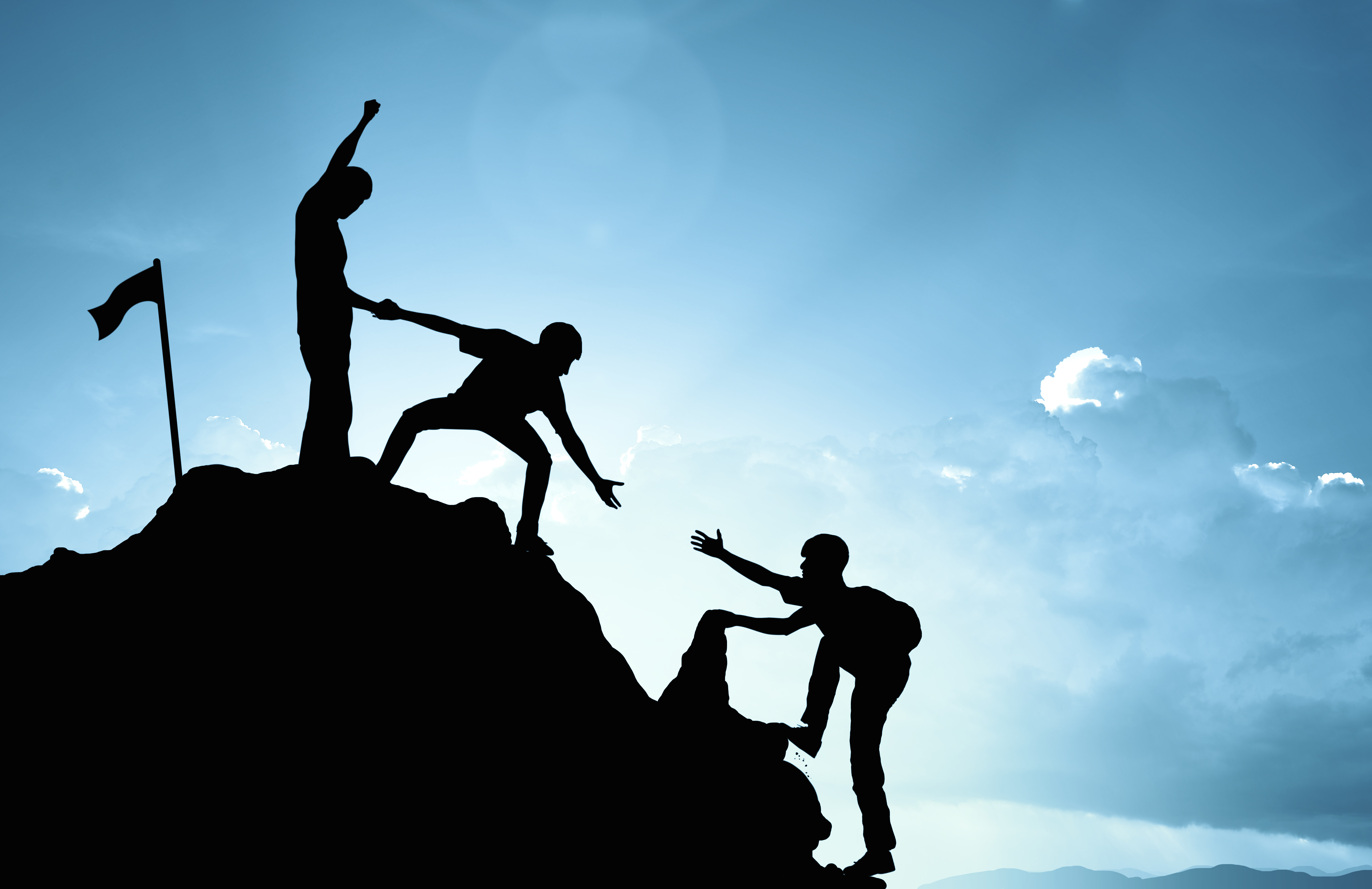 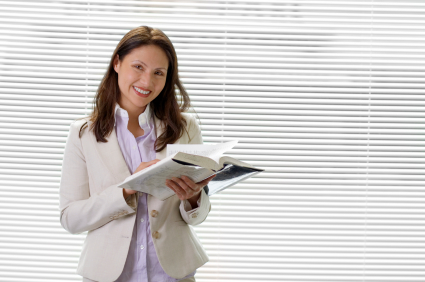 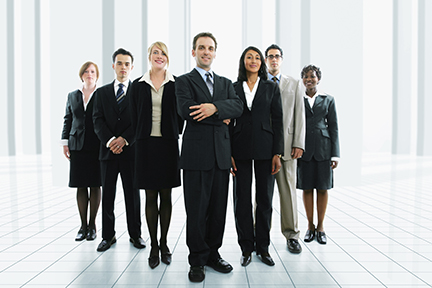 Incentives & rewards at all levels

Celebrate client renewals, leads that develop into clients

Recognize outstanding client work
Foster a fearless work culture

Everyone can contribute – the prospecting process is like casting a movie 

Regular creative brainstorms (for clients and prospects)
Emphasize continual learning

Between Two Plastic Plants 
(Influencer Q&As)

Regular workshops and outside trainings
	
Gartner Research briefings
Cultivate internal & external talent

Prospect via PRSA Health Academy, HIMSS New England Chapter

Empower ownership of initiatives
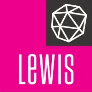 Douglas Russell
9
30-60-90 Day Program Snapshot
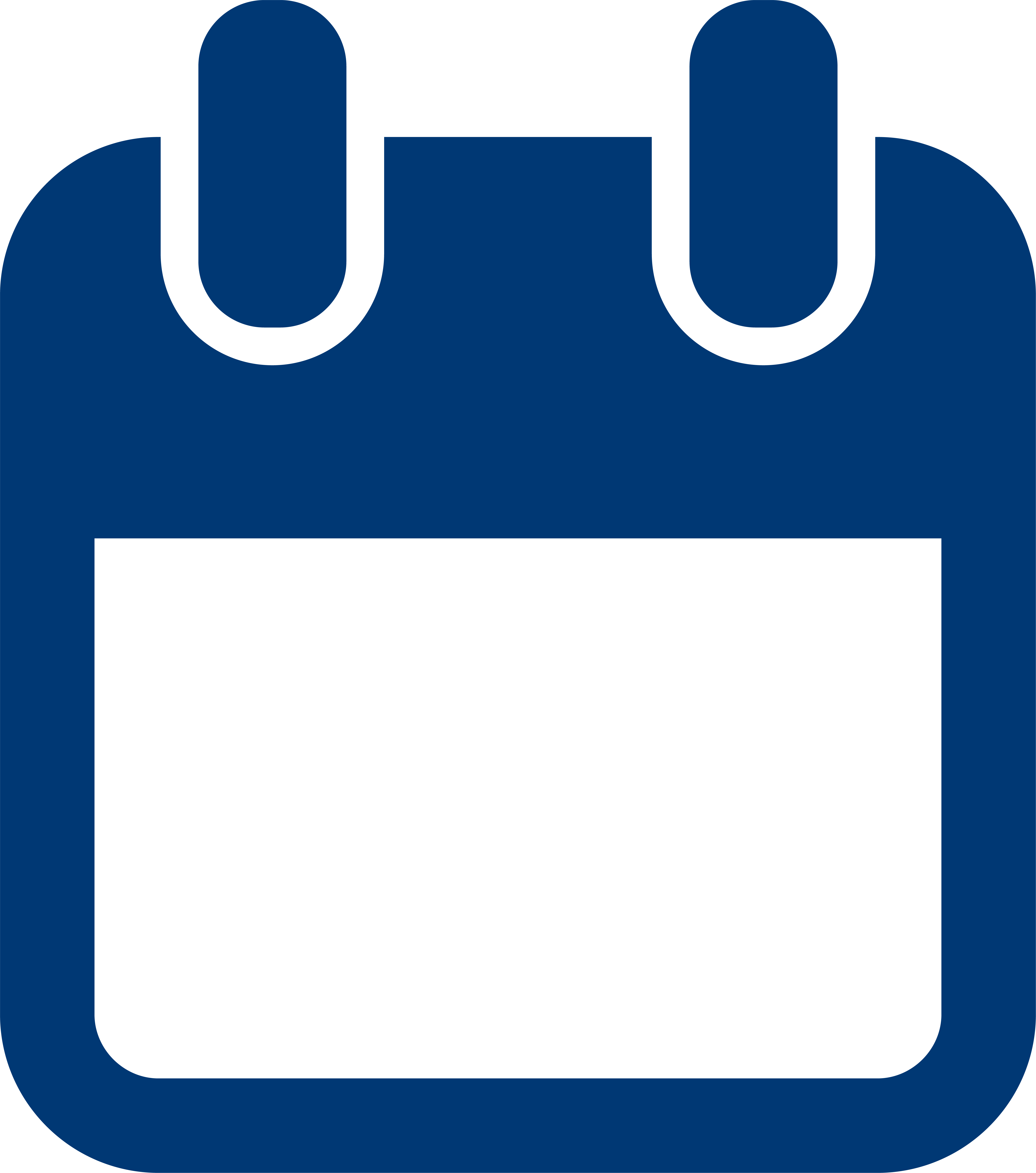 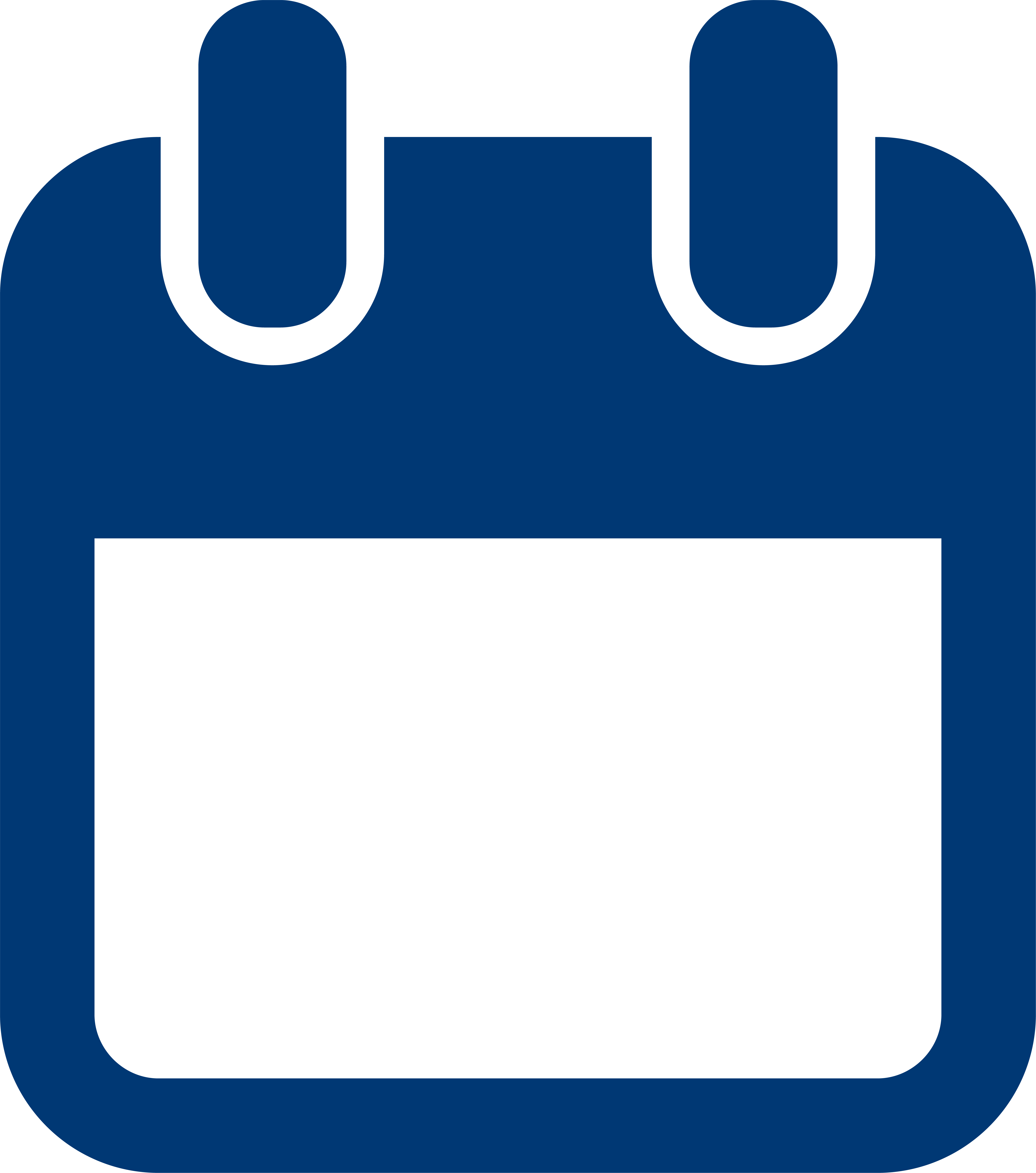 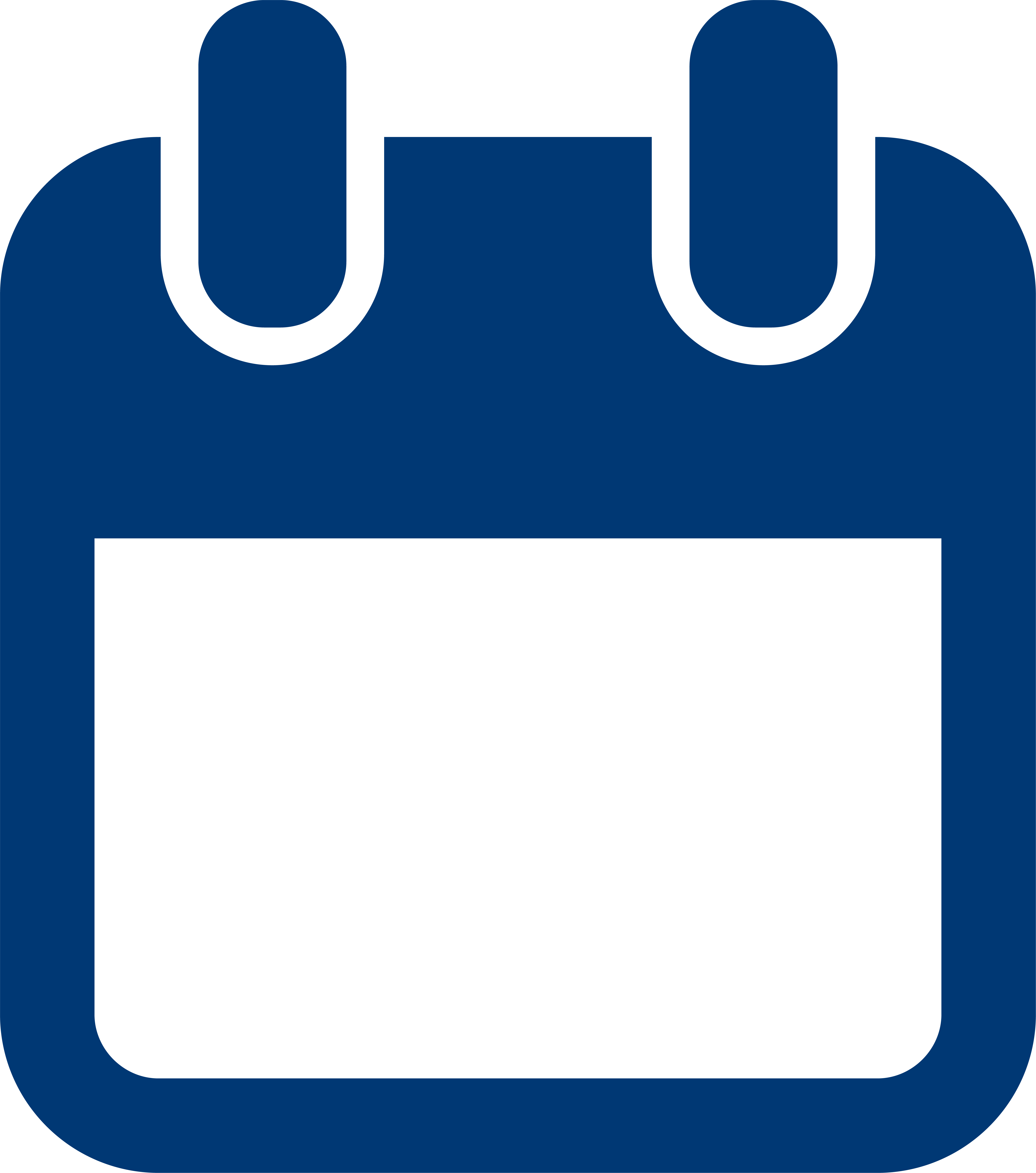 30 DAYS
60 DAYS
90 DAYS
Complete capabilities, talent, experience analysis

Develop prospecting strategy/timeline/targets

Create core prospecting materials 

Create training schedule
Evangelize strategy
 agency-wide

Finalize VC roadshow and KOL campaigns

Prospect outreach begins

Internal trainings begin
Prospecting/Branding presence at major industry events

VC roadshow and KOL campaigns kick-off

New Business pitches
 in full swing

Steady drumbeat of  thought leadership and trainings
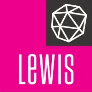 Douglas Russell
10
Health IT Leaders Headquarter in the Boston Area
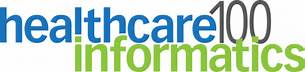 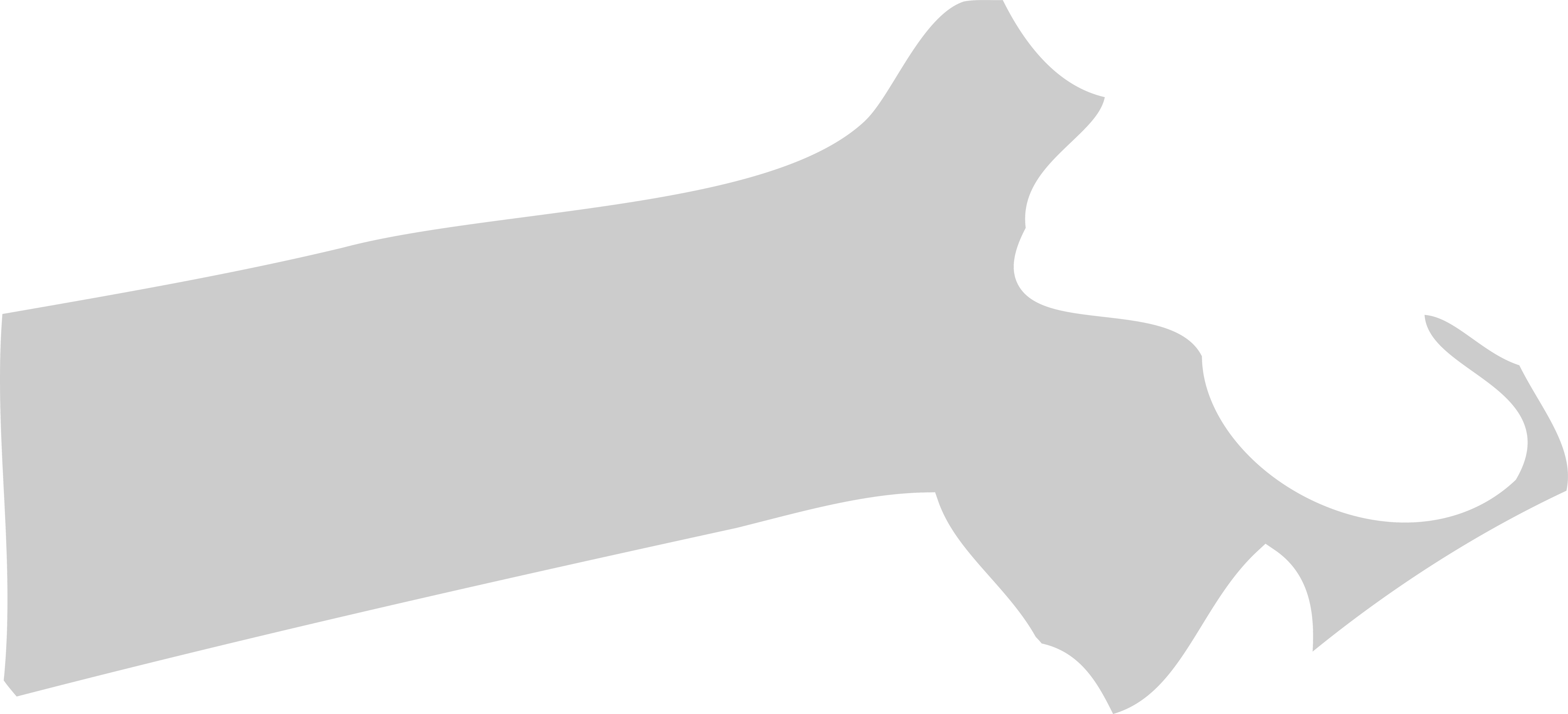 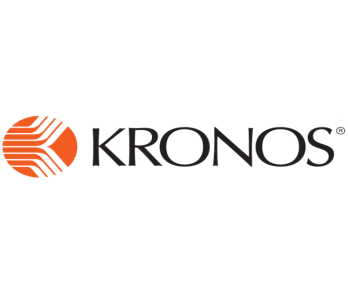 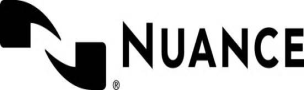 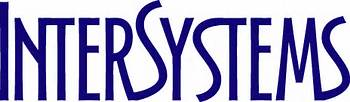 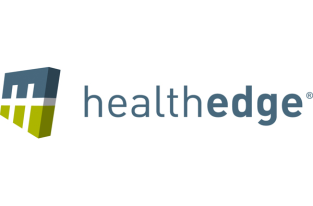 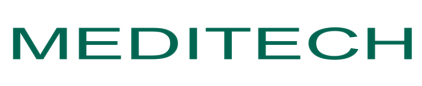 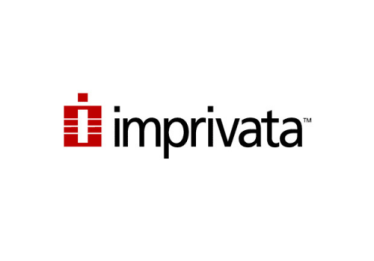 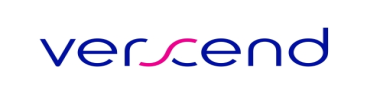 Other Regional Targets
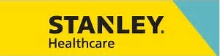 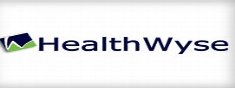 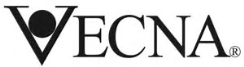 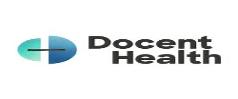 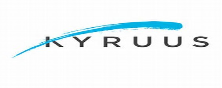 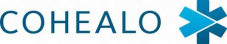 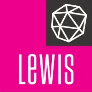 Douglas Russell
11
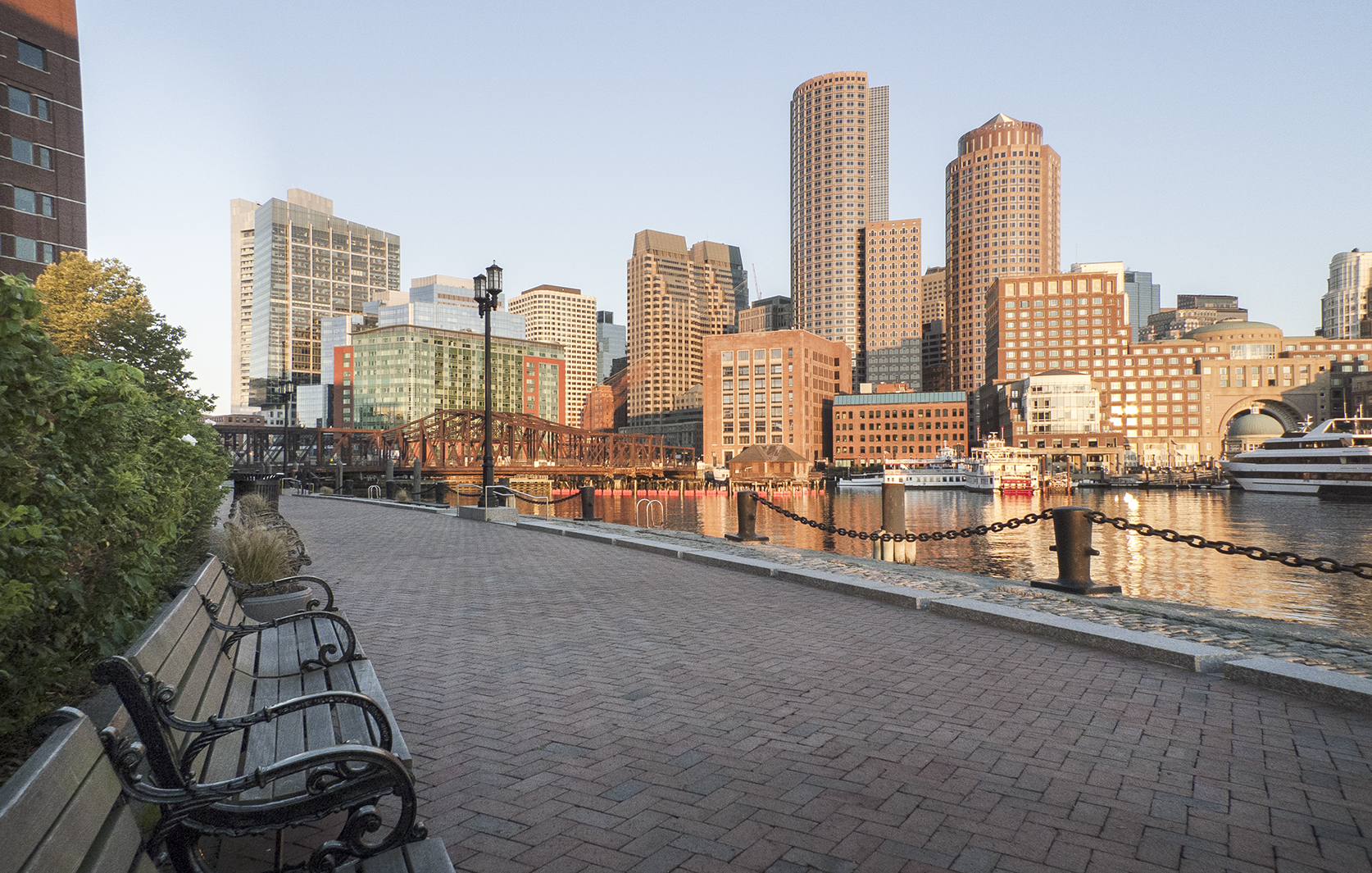 PREPARED EXCLUSIVELY FOR:
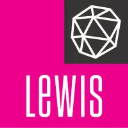 DOUGLAS RUSSELL
1.617.416.8181
Doug.r.russell@gmail.com
12